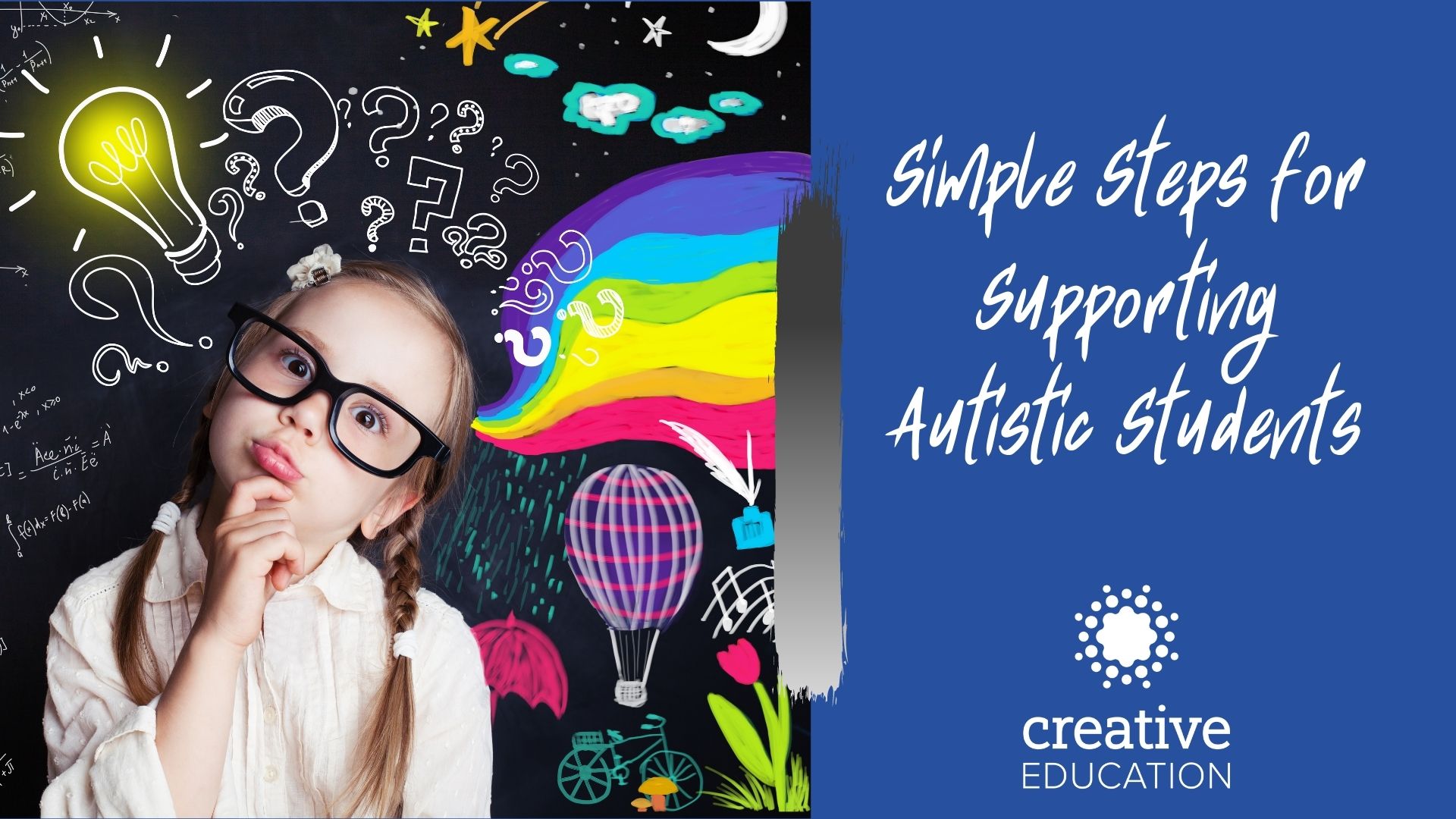 [Speaker Notes: Clip 1 – introduction
https://www.youtube.com/watch?v=iJ8gX6UPYh4&feature=emb_logo]
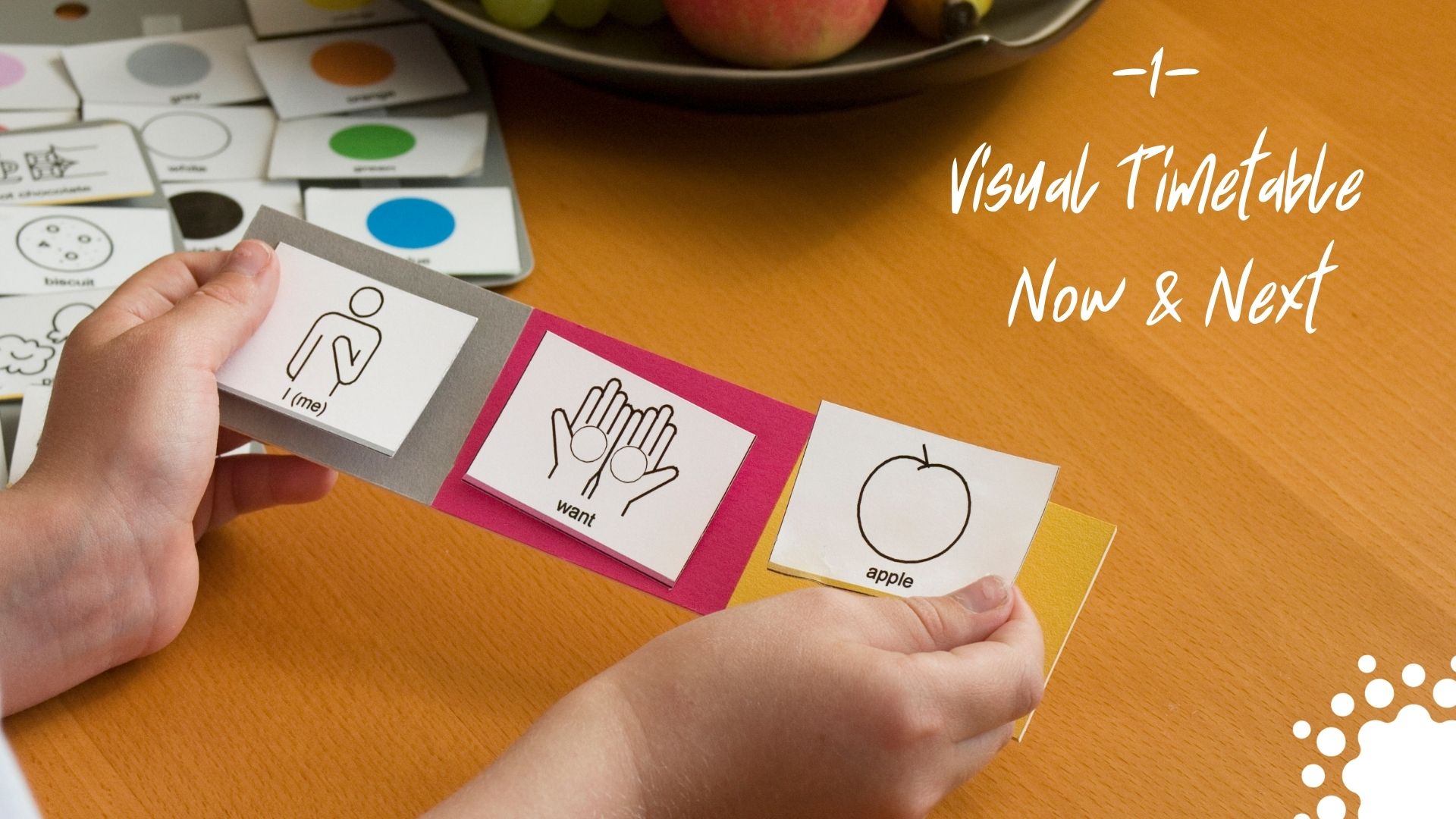 [Speaker Notes: clip 2 visual timetable
https://www.youtube.com/watch?v=skIk61mJ7VA&feature=emb_logo]
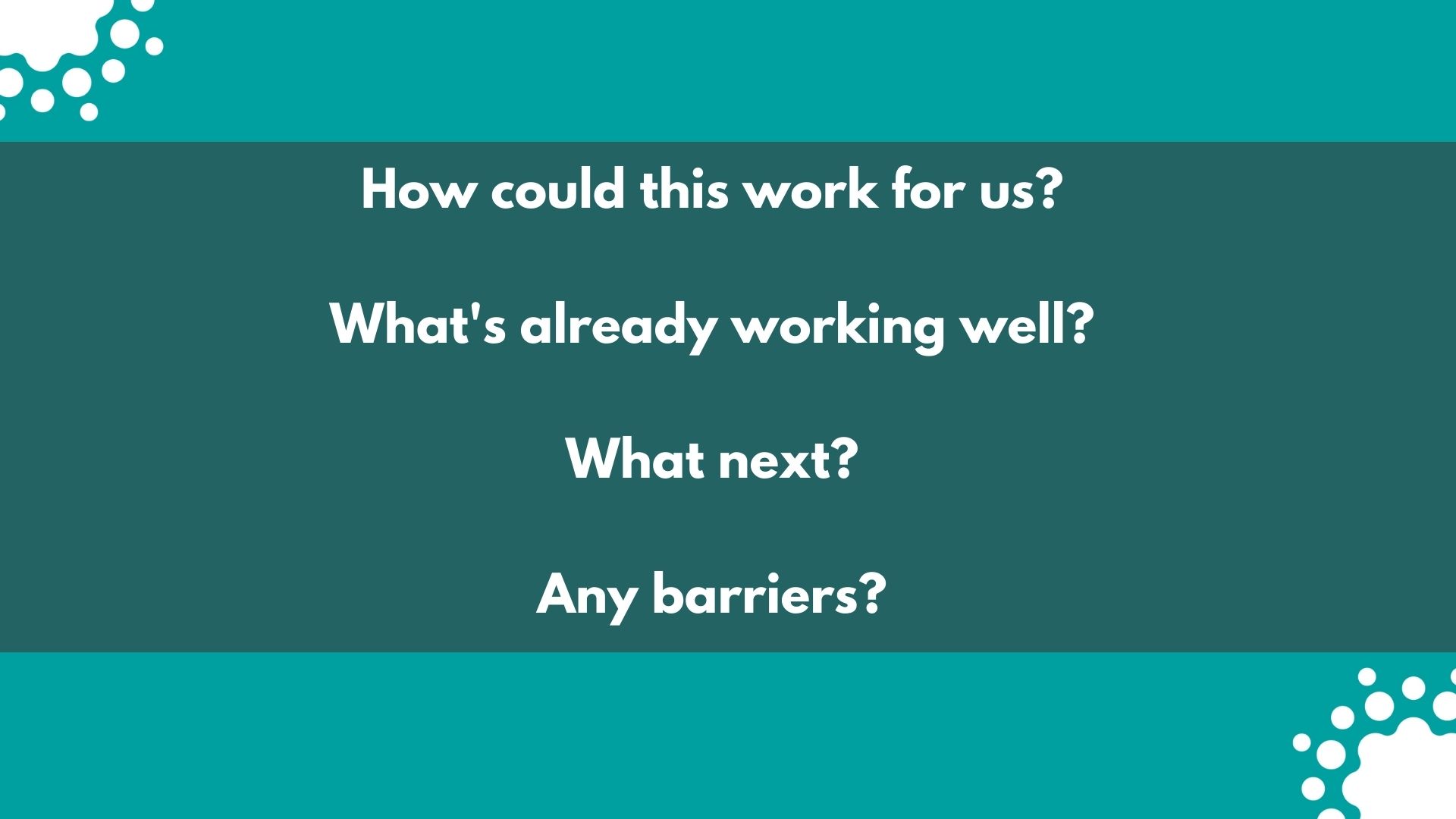 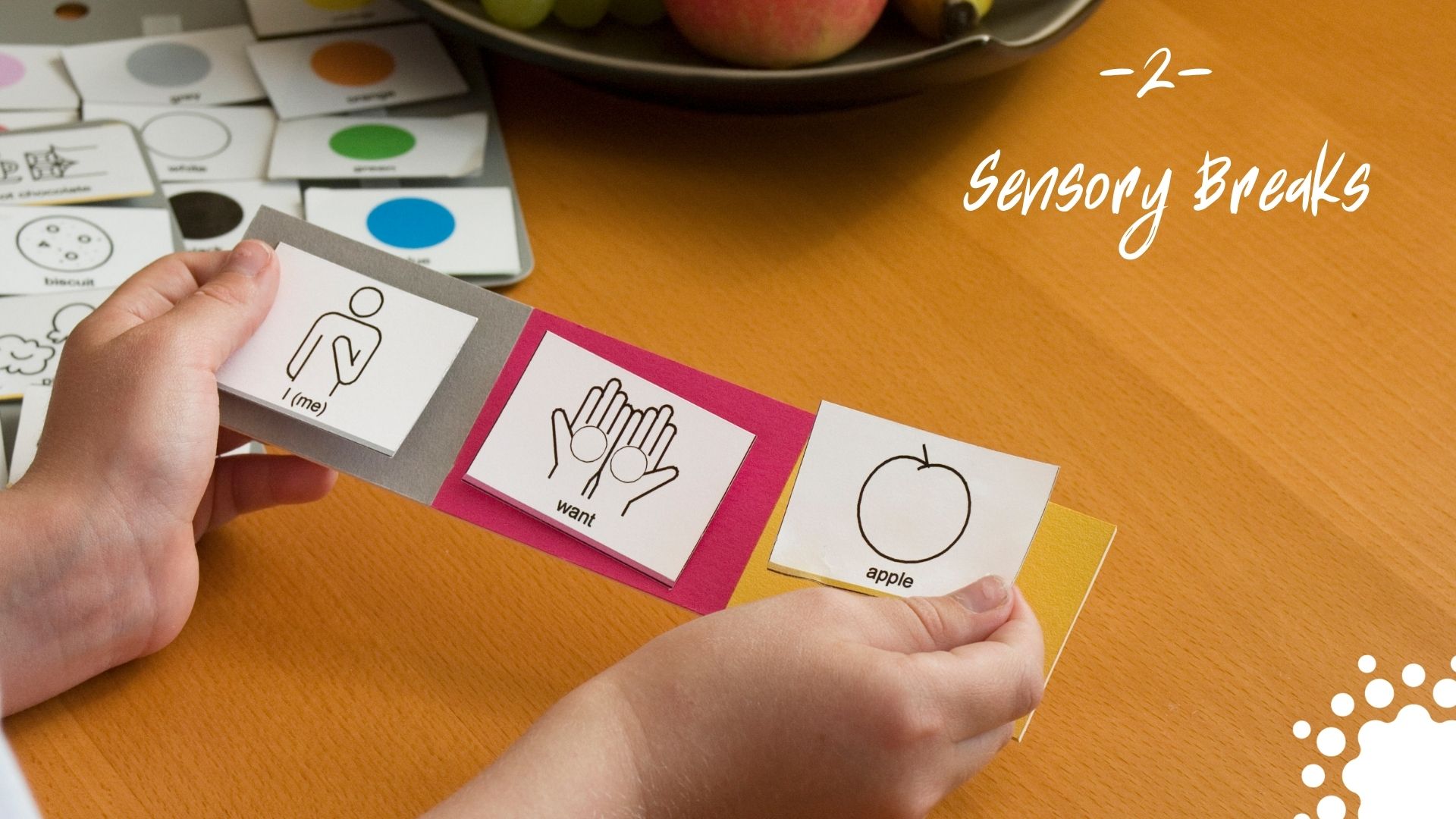 [Speaker Notes: clip 3 sensory breaks
https://www.youtube.com/watch?v=C9zTN9Y7X2U&feature=emb_logo]
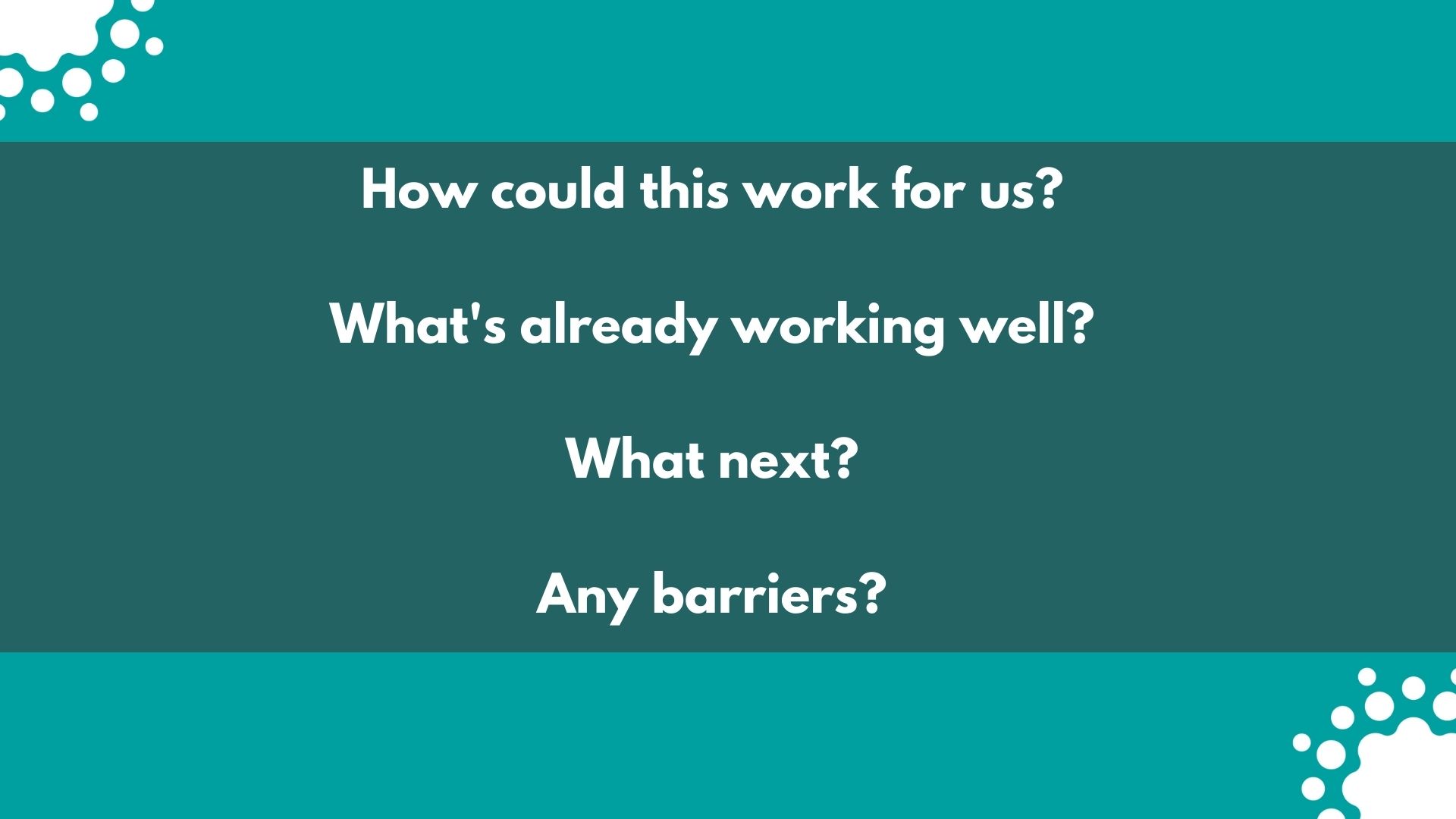 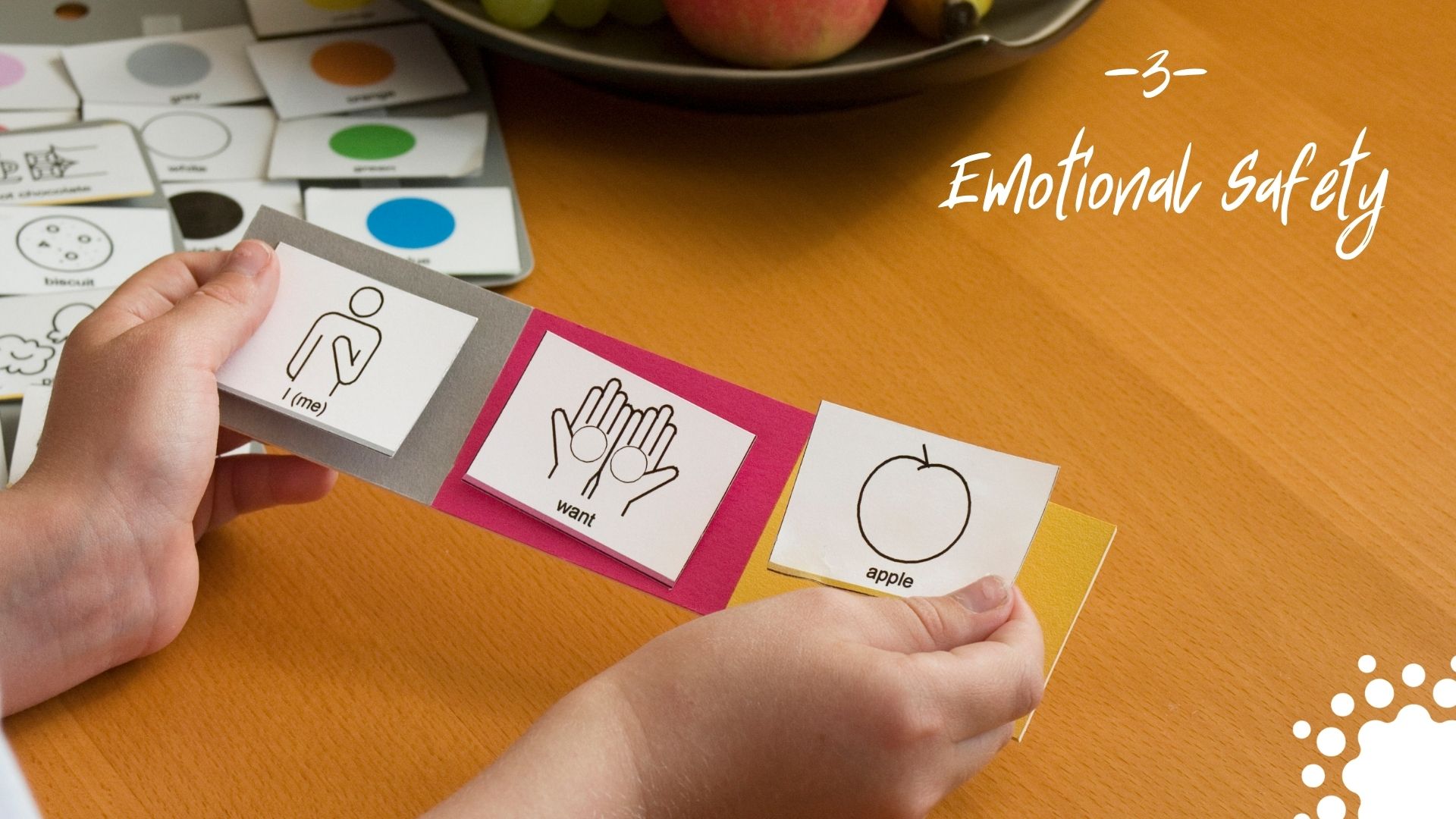 [Speaker Notes: clip 4 emotional safety
https://www.youtube.com/watch?v=6gOriocjvGo&feature=emb_logo]
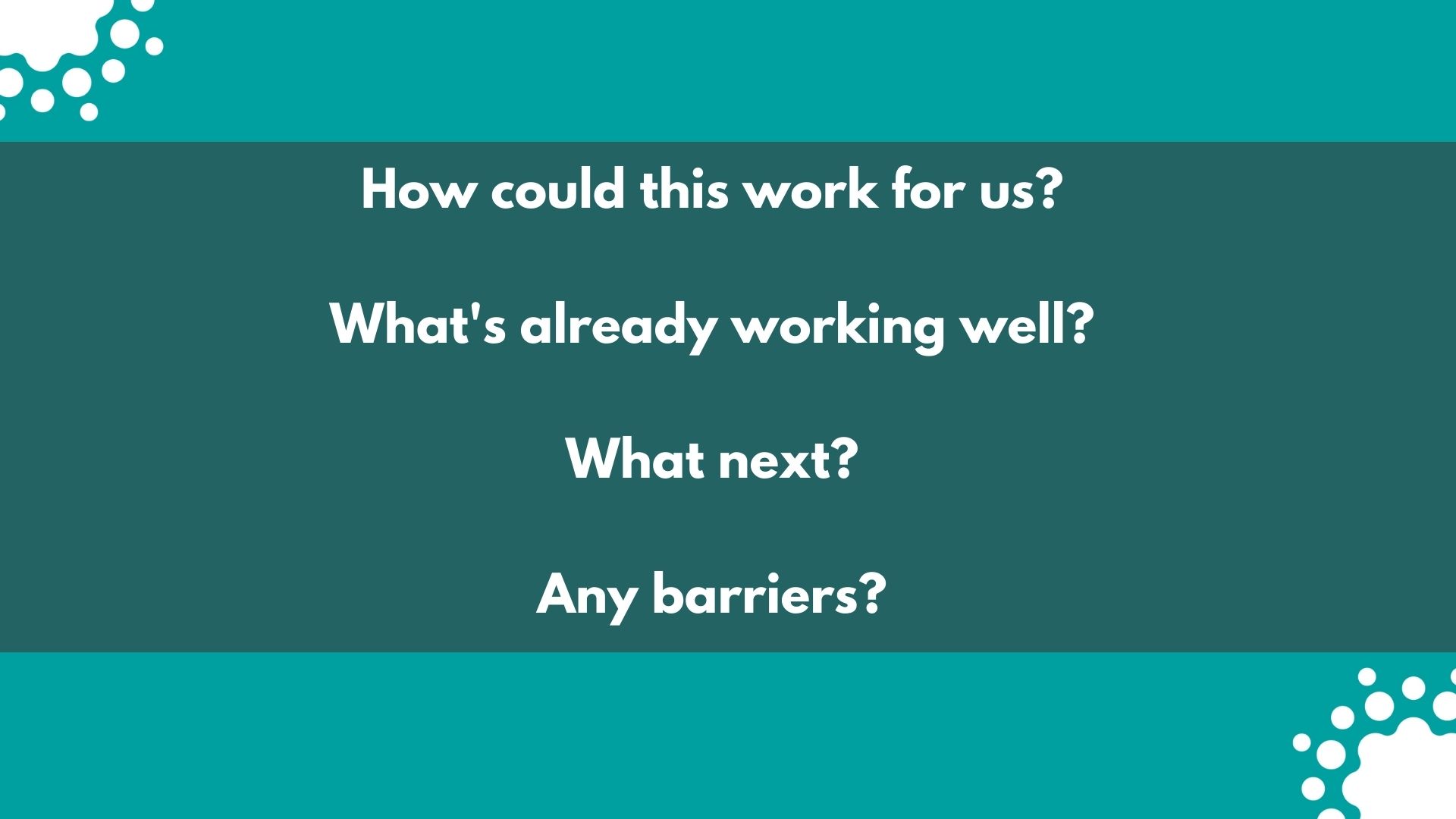 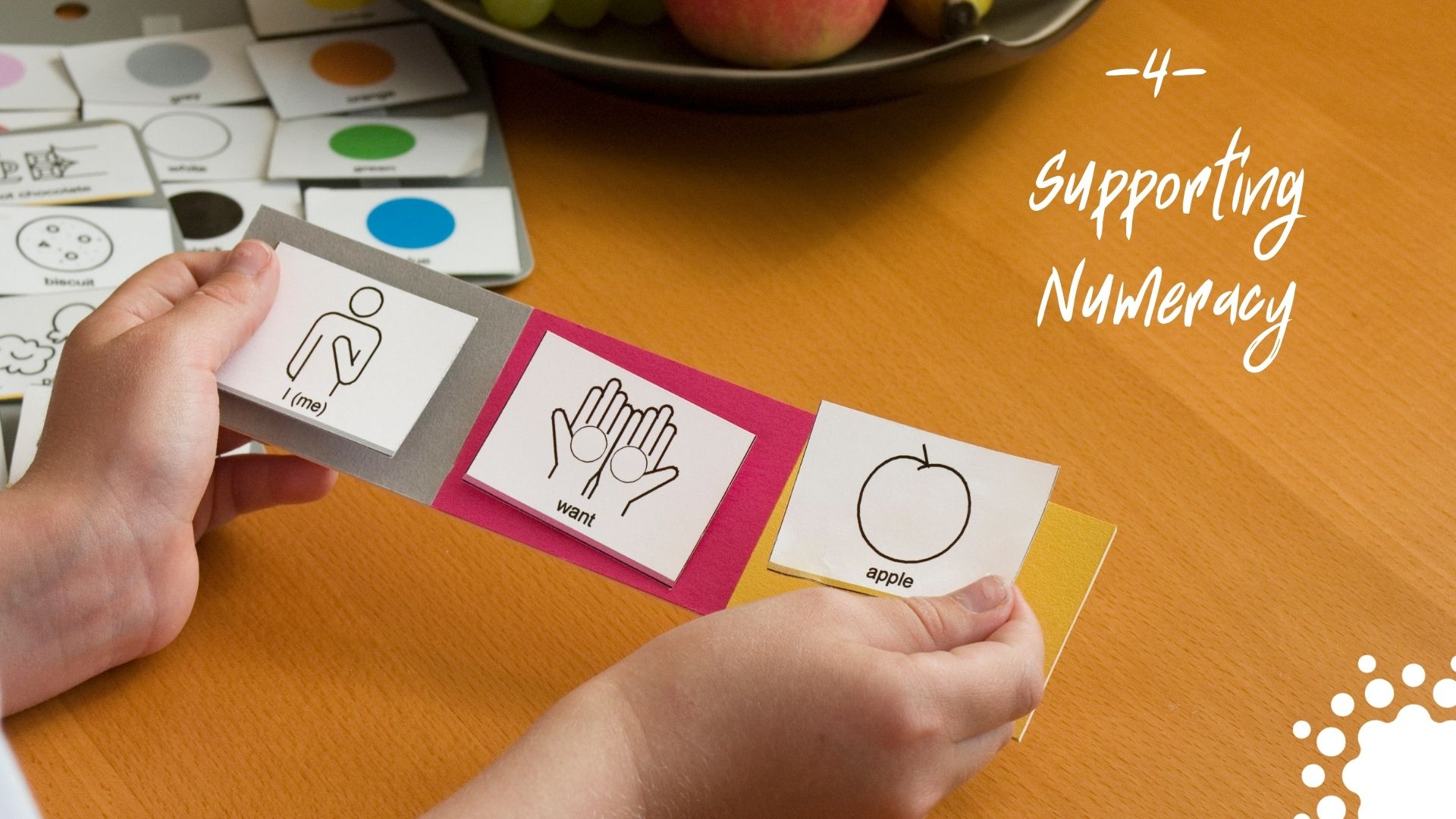 [Speaker Notes: clip 5 numeracy
https://www.youtube.com/watch?v=1toMw94ybBE&feature=emb_logo]
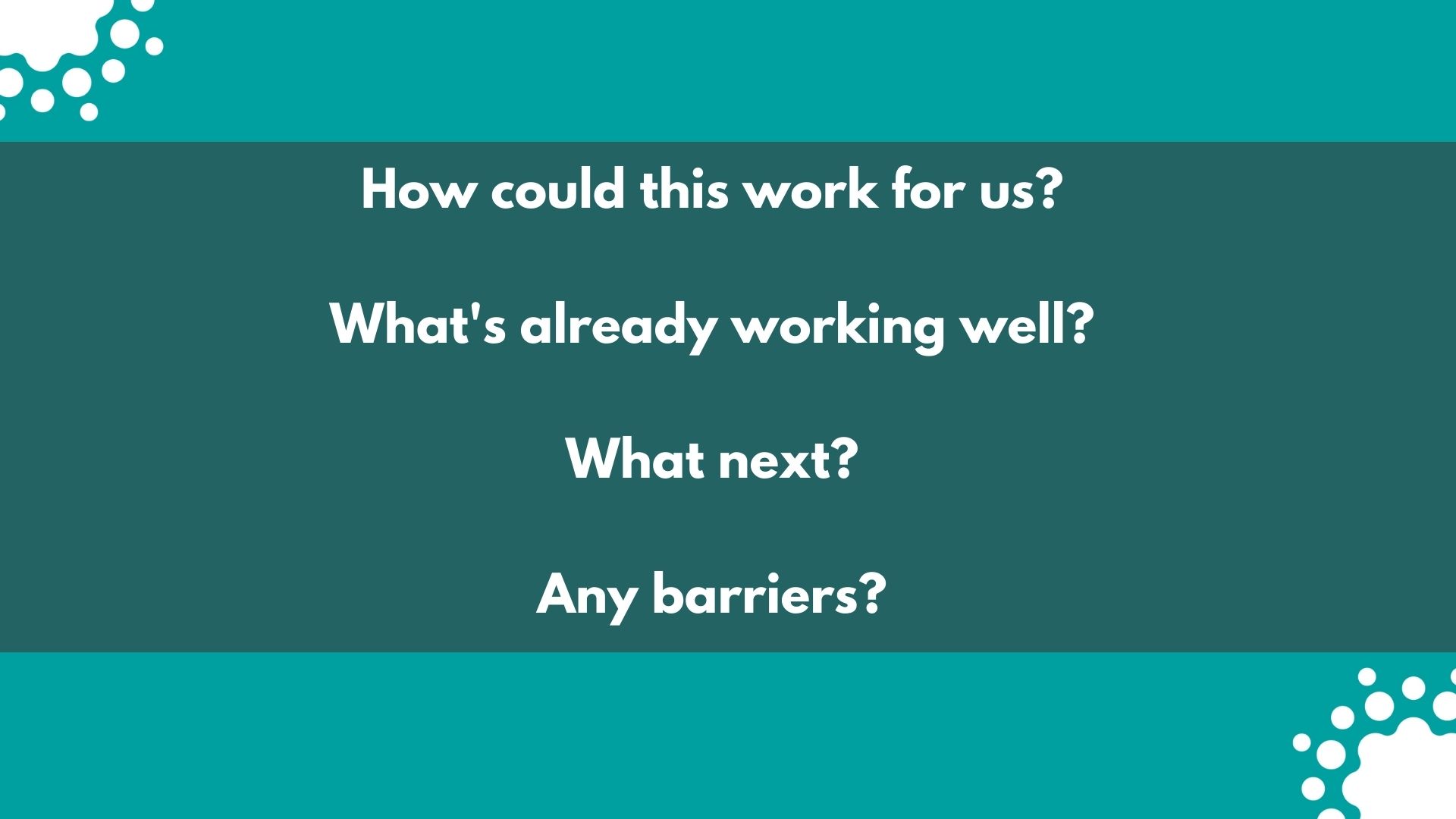 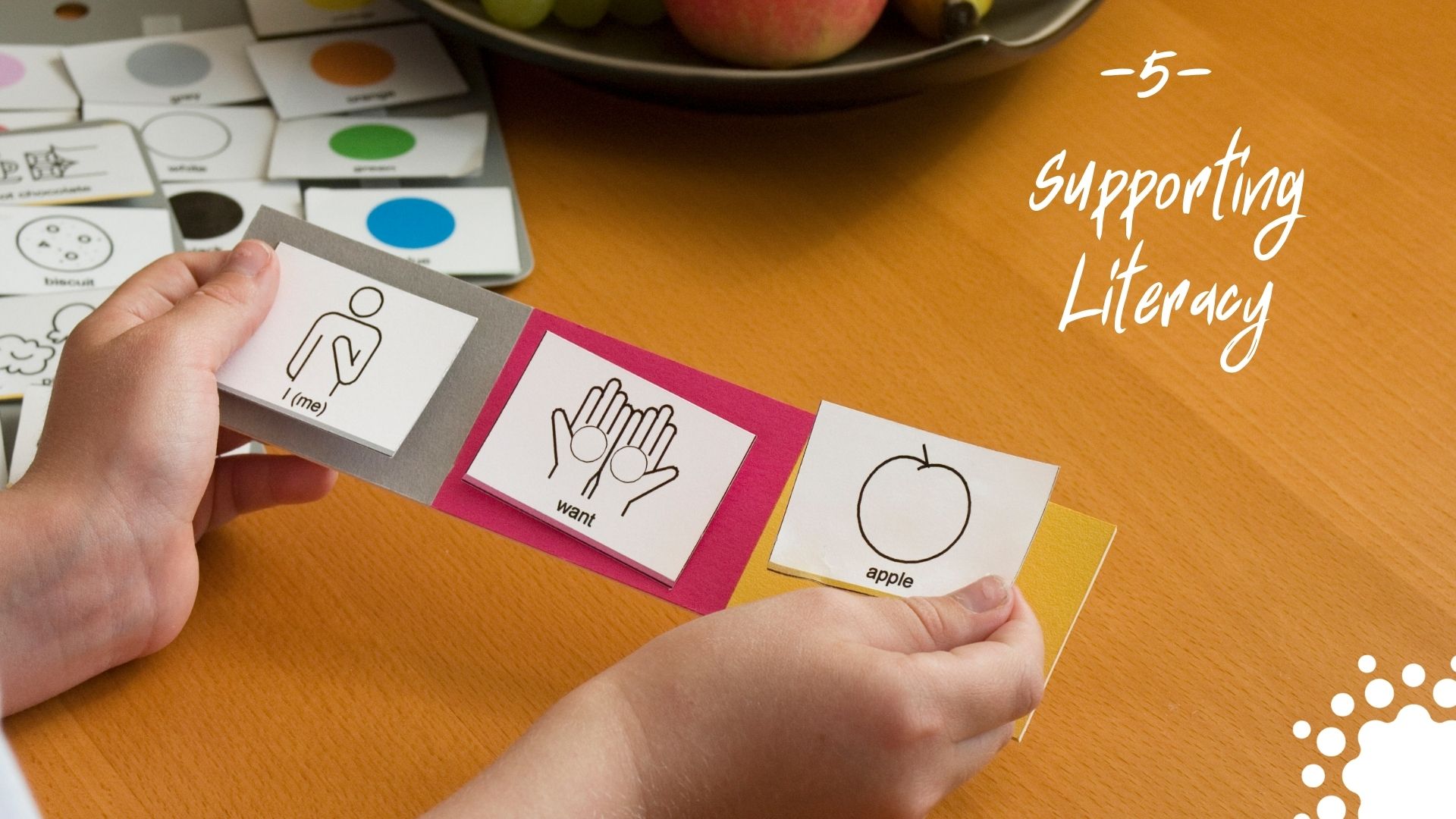 [Speaker Notes: clip 6 literacy
https://www.youtube.com/watch?v=MrKijioBviI&feature=emb_logo]
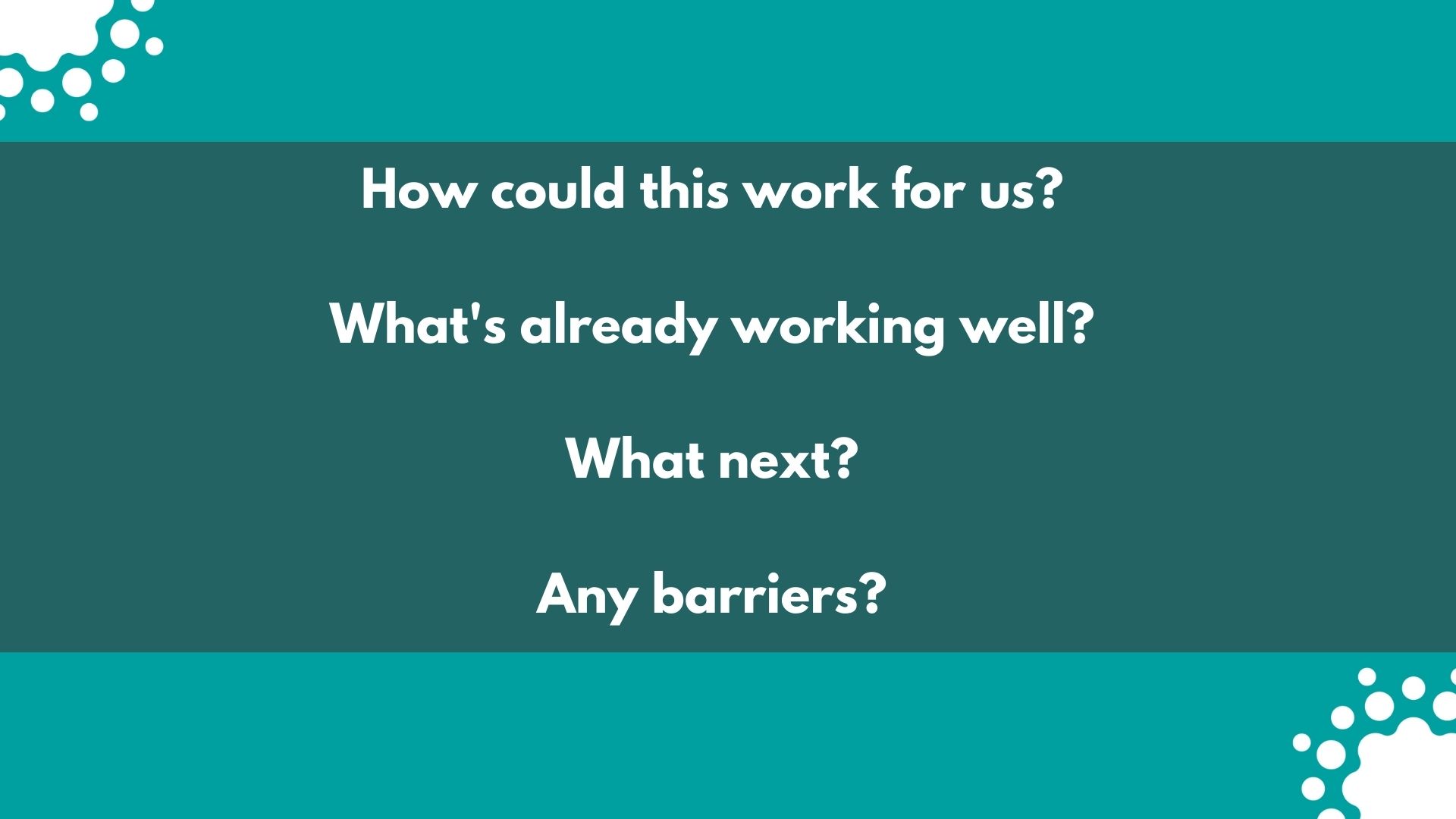 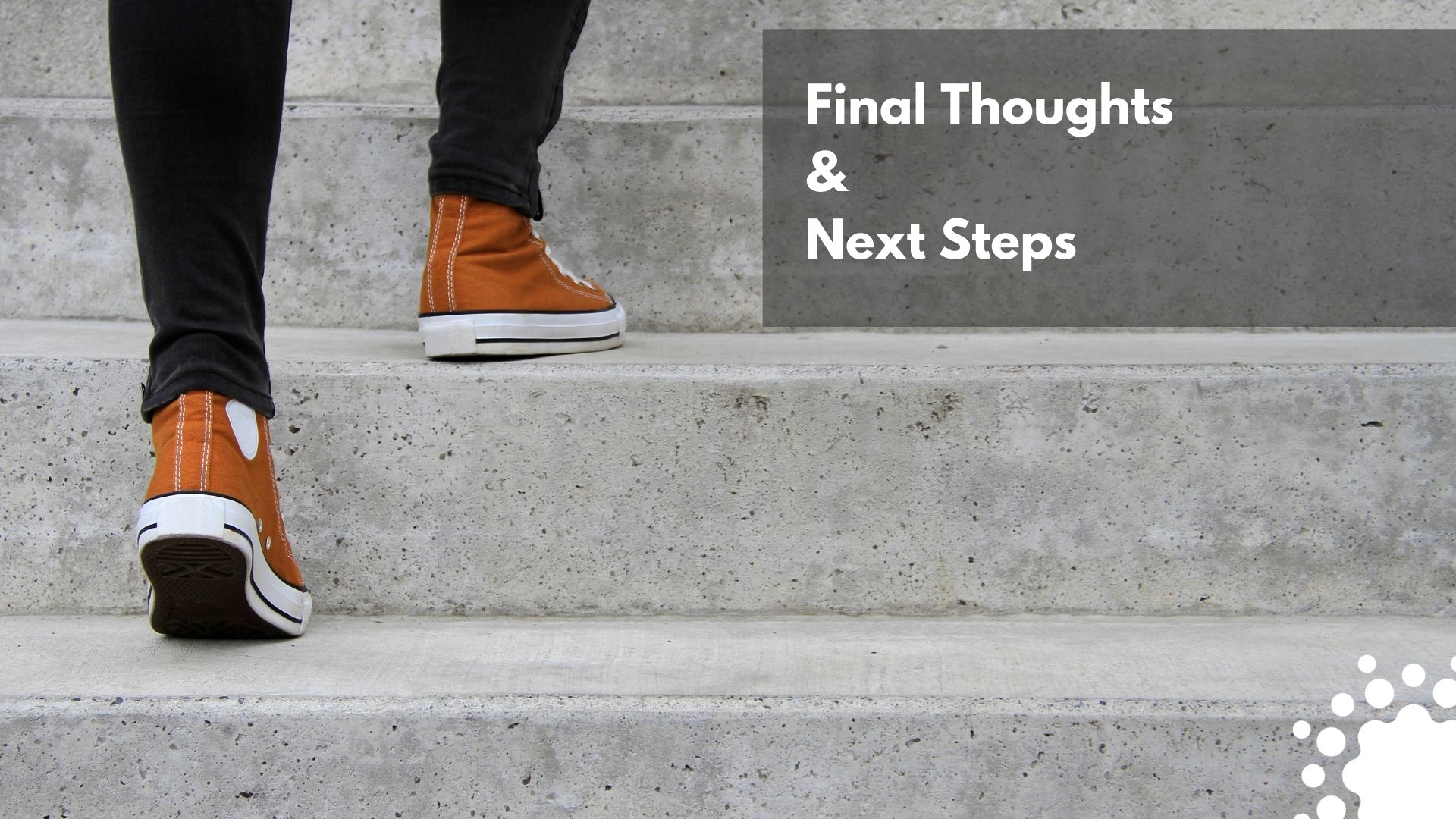 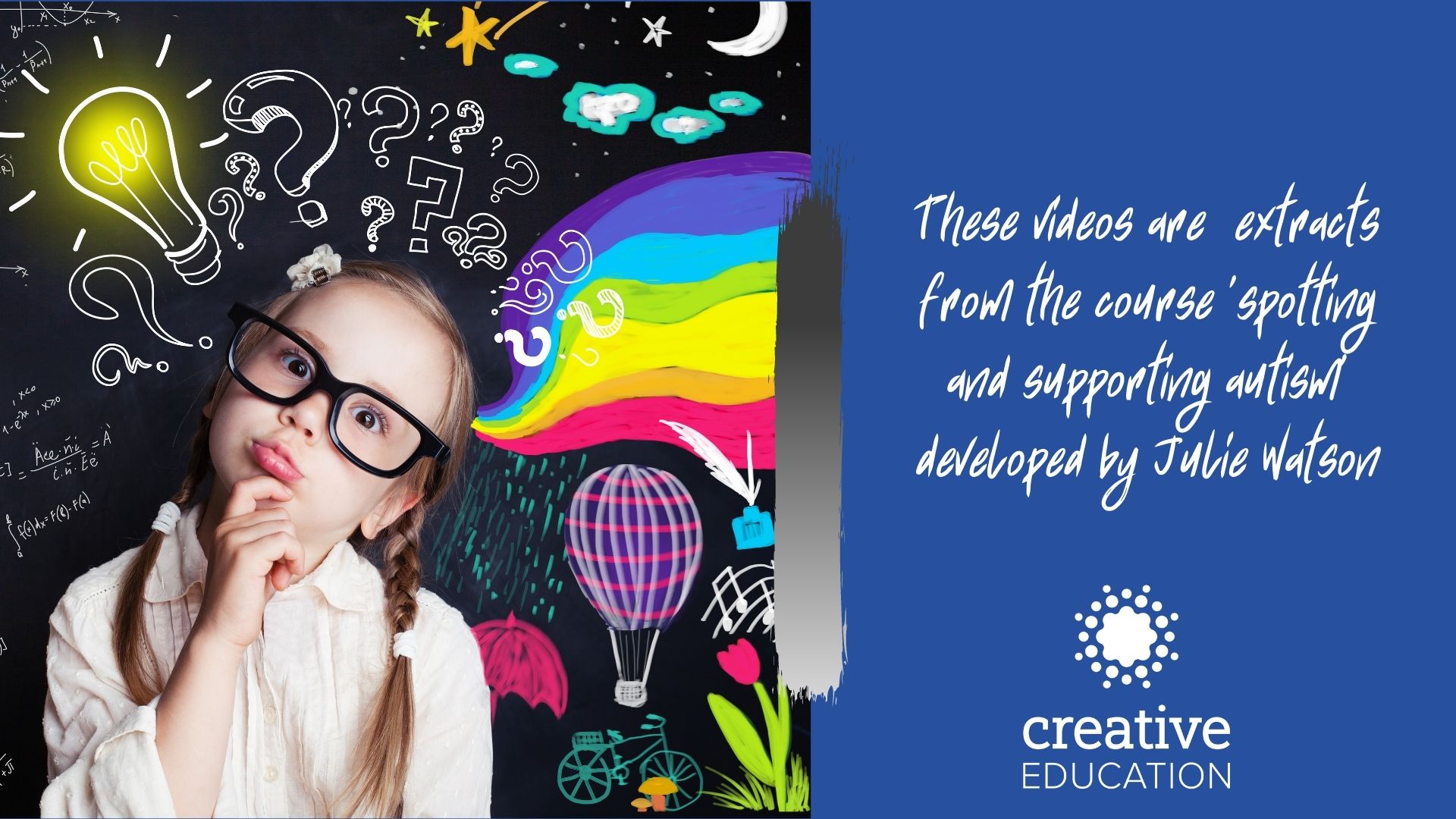